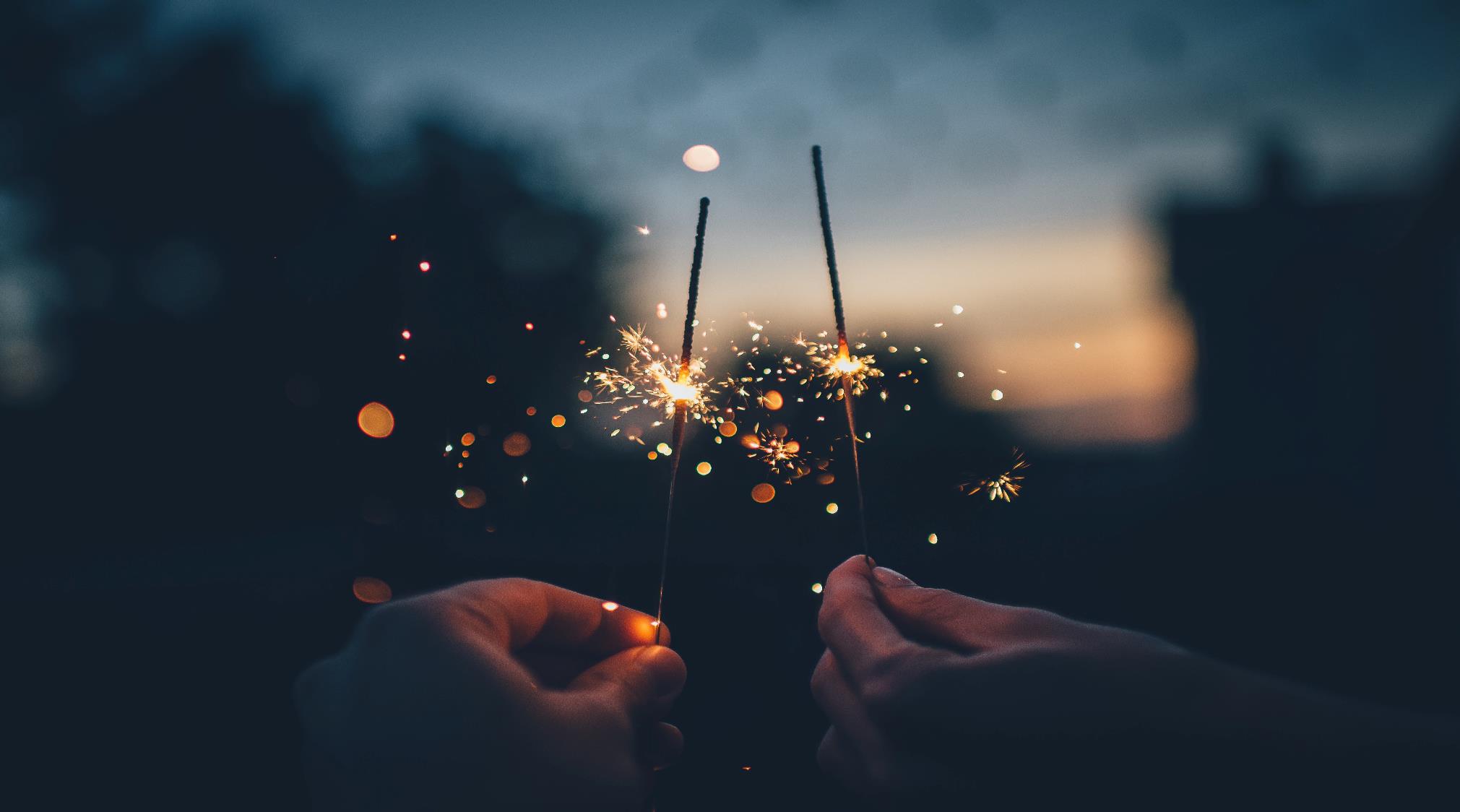 Godt nytt år!
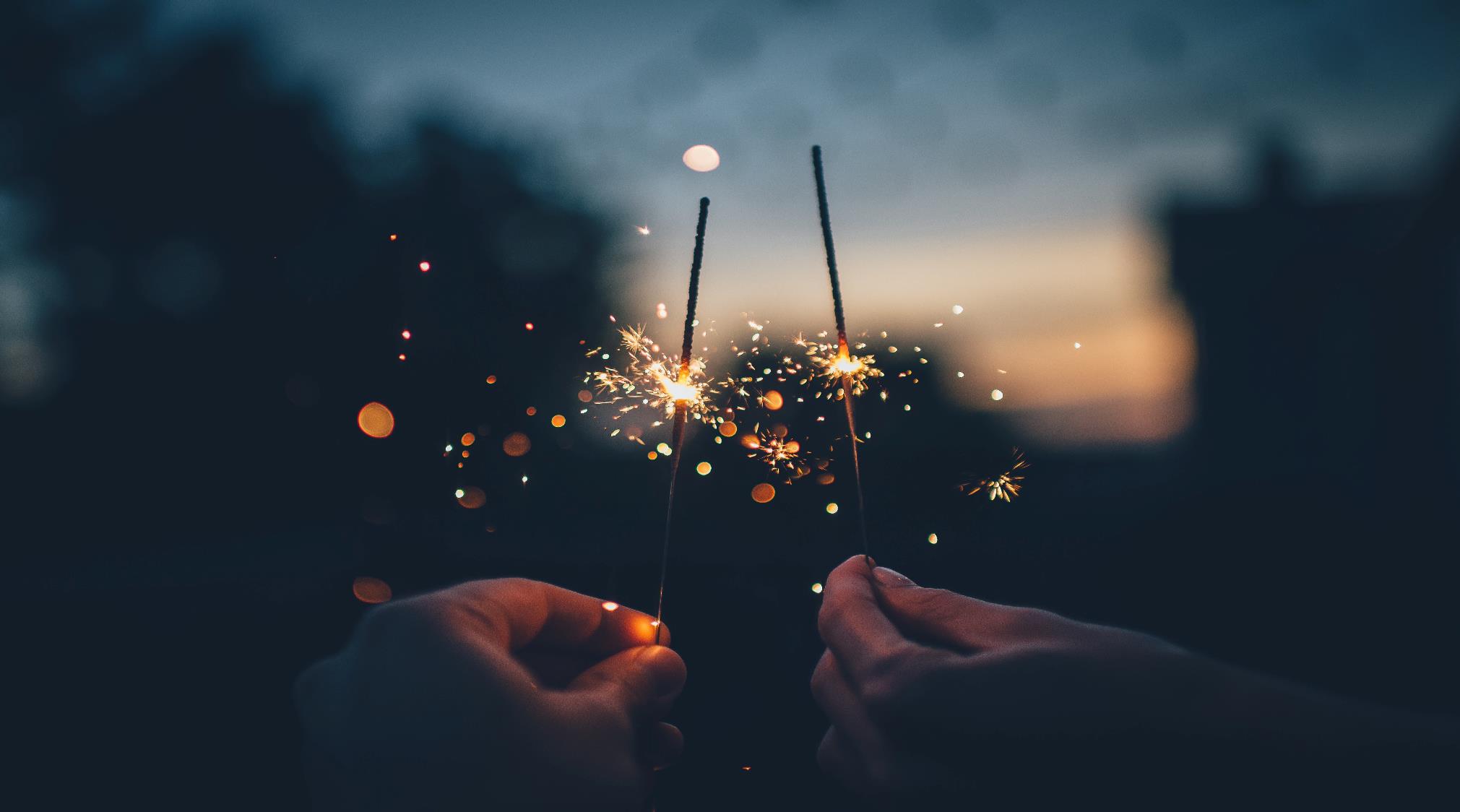 Samtaleoppgåve

Nemn to opplevingar eller hendingar frå året som gjekk, som du tykte var veldig kjekke. 

Kva var det som gjorde desse opplevingane og hendingane så gode for deg?
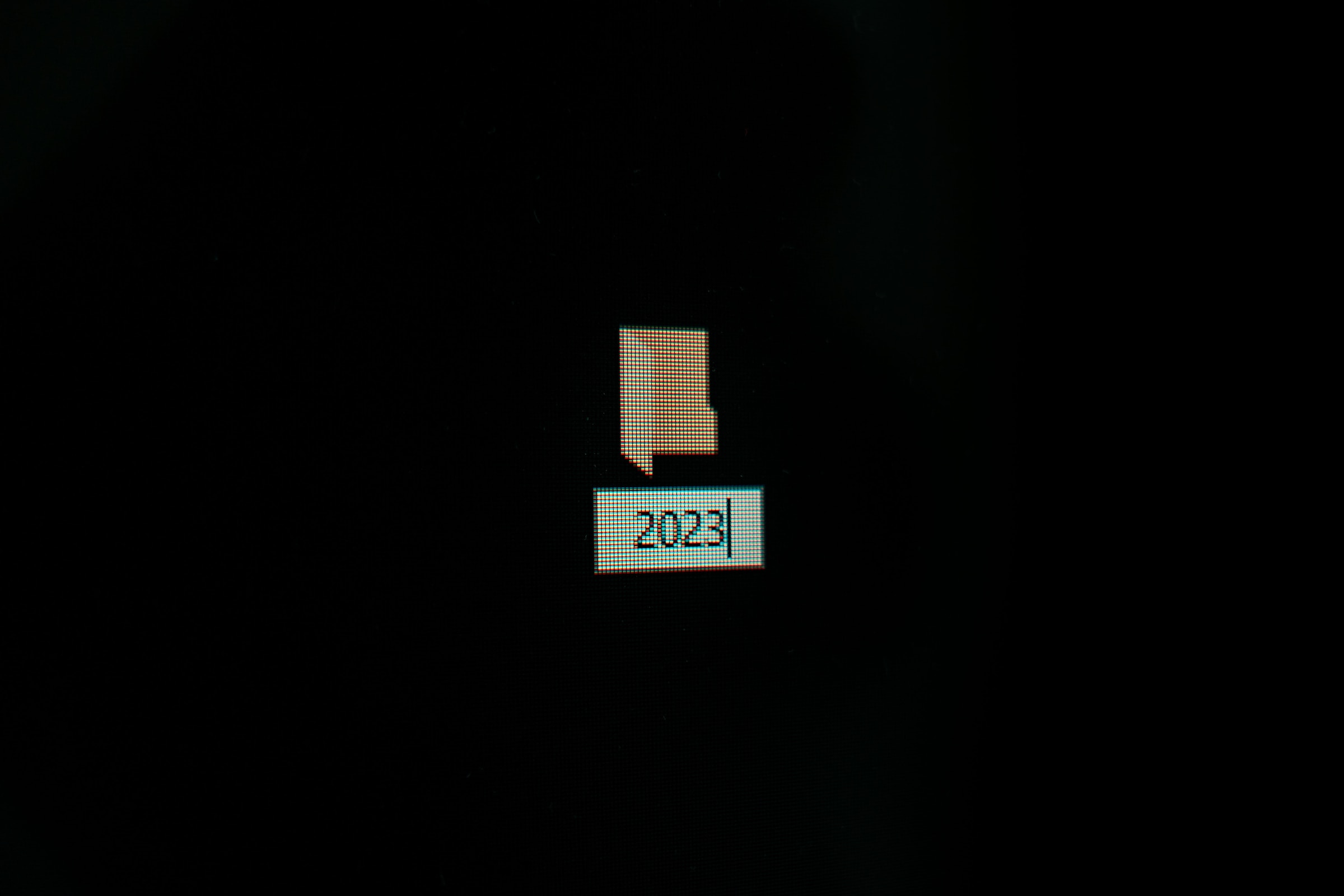 SkriveoppgåveKjære 2023, vi må snakke saman …
I denne oppgåva skal du skrive eit brev. Mottakaren av brevet du skal skrive, er 2023, vi gjer nemleg heile året om til ein person. Målet med brevet er å reflektere over året som gjekk, og å få fram kva som var utfordrande, kjekt, vanskeleg, koseleg, annleis, gøy, kjedeleg, inspirerande og så bortetter.

Skriv brevet ved å fylle ut skriveramma læraren din leverer ut.
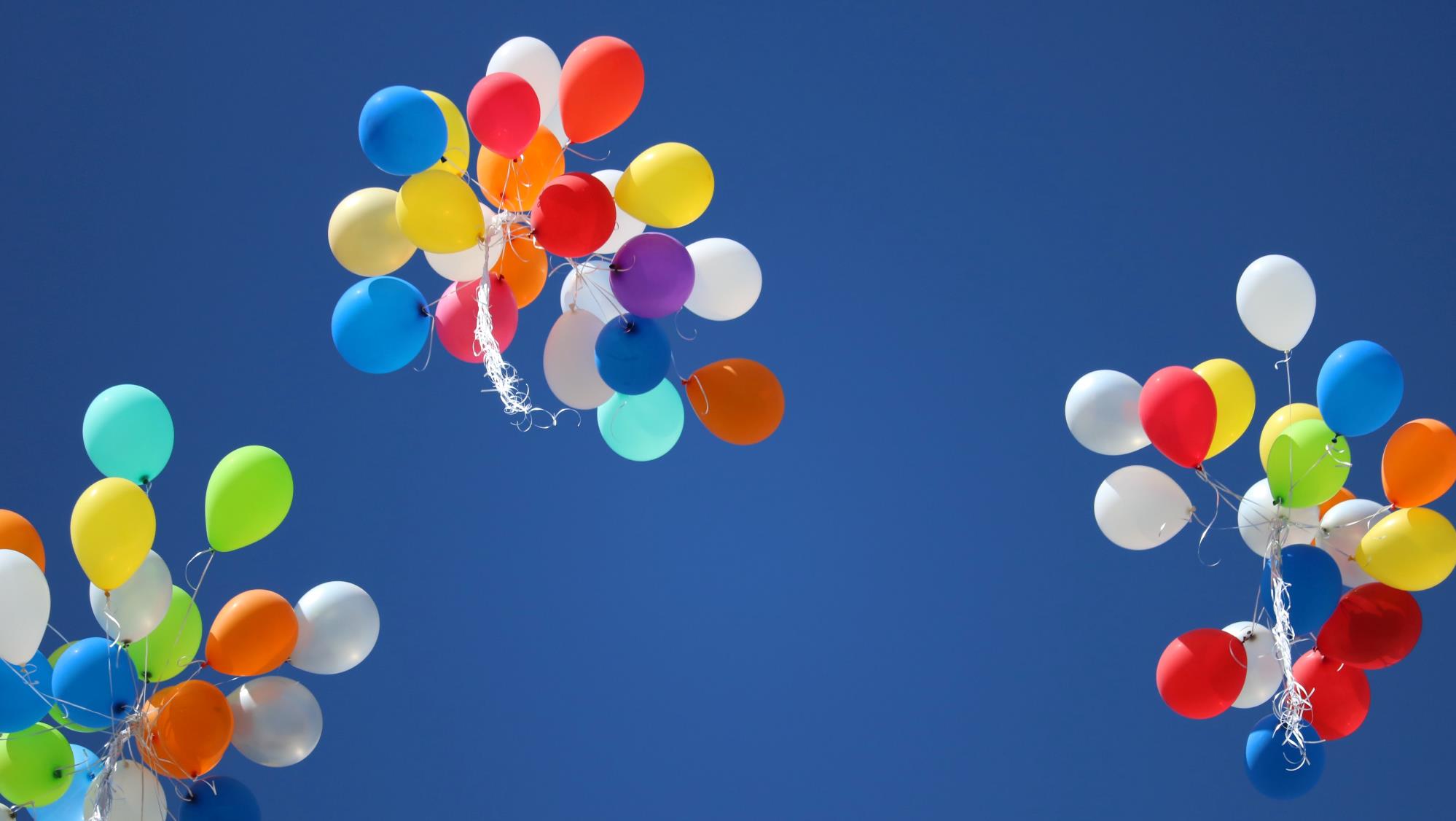 Samtaleoppgåve:
Kva gler du deg til i tida/året som ventar?
Nemn minst to ting.
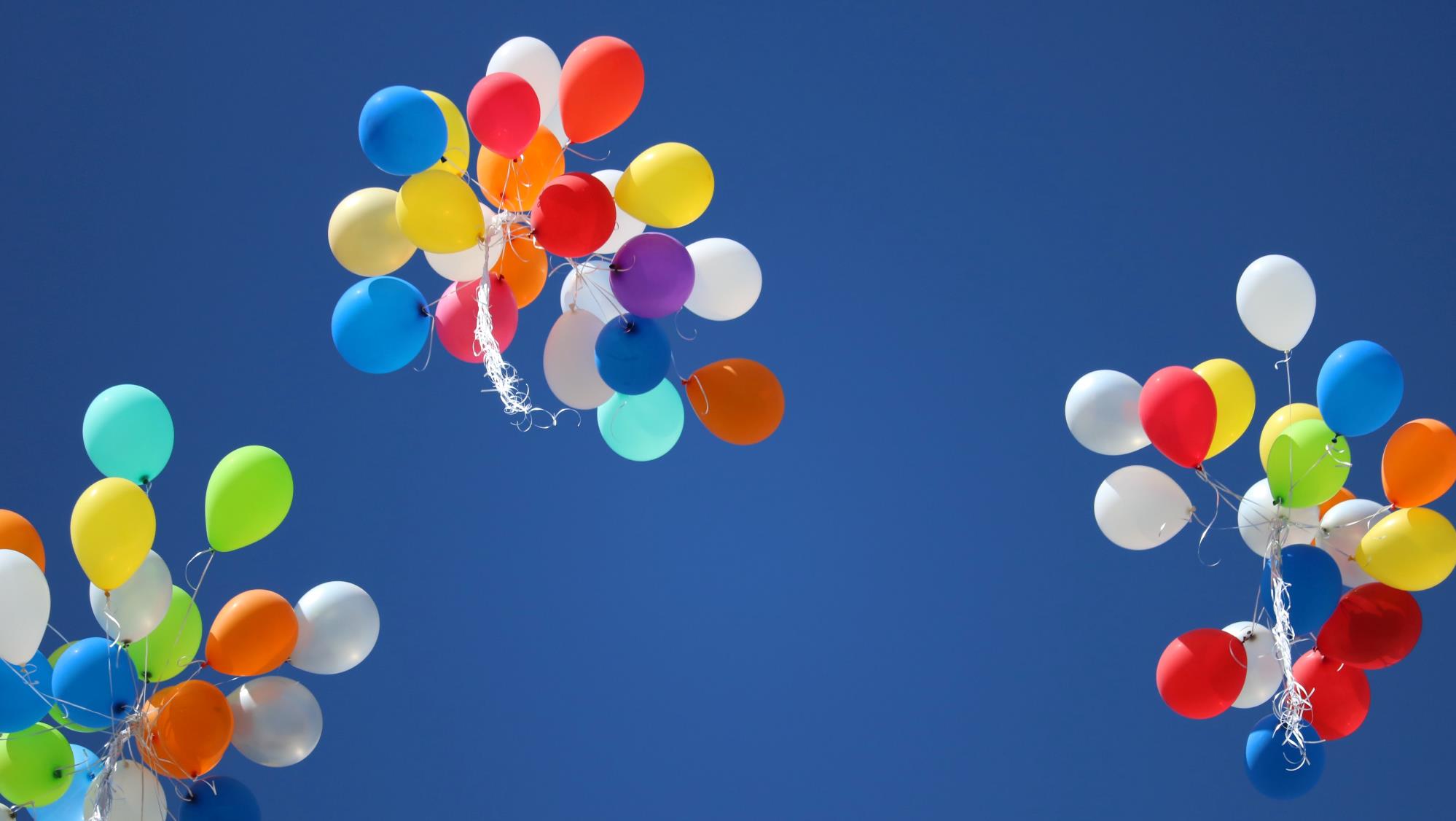 Les artikkelen 
«Har du nyttårsforsett?», som du finn her: https://framtidajunior.no/2021/01/01/har-du-nyttarsforsett/
«I dag lovar me ikkje lenger gudane at me skal gjera gode gjerningar i nyttårsforsett, men for det meste er det snakk om gode som ein kan gjera for seg sjølv og dei ein er glad i.», står det skrive i artikkelen frå Framtida Junior.
Tenkjeskrivingsoppgåve:
Kva kan du gjere for at det komande året skal bli ekstra godt for deg sjølv og dei du er glad i?
Skriv eit dikt!
Bruk refleksjonane frå samtale- og skriveoppgåva, og skriv eit dikt om året som ventar. 

Få skriveinspirasjon ved å nærlese diktet «Kjære 2020» av Øystein Hauge, som du finn på Instagramkontoen Tidogtanke. Les også dikta som du finn på kontoen til Lyrikksalongen, Haugedikt eller Ren poesi.
Slå opp i norskboka di og finn ut kva slags språklege og litterære verkemiddel du kan bruke når du skriv diktet.